Averages: Mean from a Frequency Table
Intelligent Practice
Silent 
Teacher
Narration
Your Turn
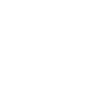 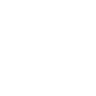 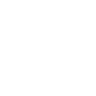 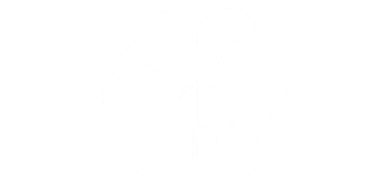 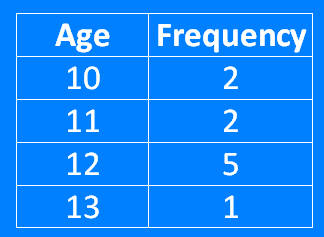 Example
For more videos visit mrbartonmaths.com/videos
Worked Example
Your Turn
Calculate the mean age:
Calculate the mean age:
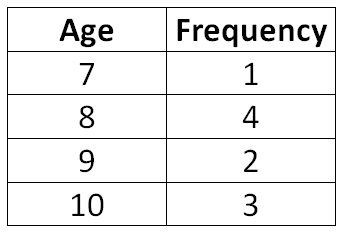 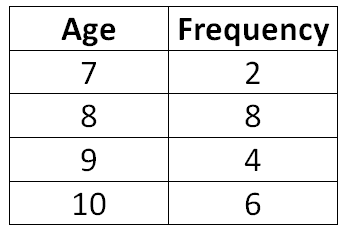 @fortyninecubed
Calculate the mean age for each frequency table:
1.
3.
4.
2.
@fortyninecubed
Calculate the mean age for each frequency table:
5.
7.
8.
6.
@fortyninecubed
Calculate the mean age for each frequency table:
1.
3.
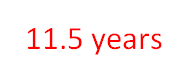 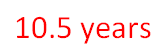 4.
2.
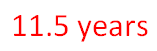 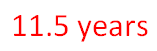 @fortyninecubed
Calculate the mean age for each frequency table:
5.
7.
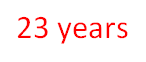 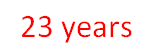 8.
6.
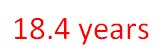 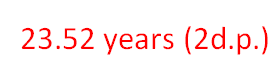 @fortyninecubed